Software Design CSSE 374Srum & Trello Intro
Chandan R. Rupakheti & Steve Chenoweth
Week 1, Day 4
Today
These are the slides I used to intro Scrum today

Also have, after that, a short intro to Trello
2
Scrum Process
Read http://www.mountaingoatsoftware.com/agile/scrum to refresh your memory on Scrum

We will use Trello boards to plan and monitor development
Section 03: https://trello.com/junior_13_14_03
Section 04: https://trello.com/junior_13_14_04
3
Main Roles					1/3
Product Owner 

One member from the team who shares the client’s vision for the product and will act on the client’s behalf in the project

Closely monitors interactions with the client during meetings, on GoogleGroup conversations, or any other communication medium to understand and implement the client’s wishes

Creates and prioritizes product backlog (set of features) and sprint backlog on Trello
4
Main Roles				2/3
Scrum Master

One member from the team who will remove impediments to the ability of the team to deliver the sprint deliverables

Ensures that the Scrum process is used as intended and challenges the team to improve

Checks if all of the product and scrum backlogs are in correct format on Trello
5
Main Roles					3/3
Development Team

Is responsible for delivering potentially shippable product increments at the end of each Sprint

Do the actual work (analyze, design, develop, test, technical communication, document, and so on)

The Development Team in Scrum is self-organizing , they will choose features to implement and see them through
6
It’s an electronic implementation of “Kanban.”  The original version used post-it notes on a board.  You moved them from left to right to show project progress, feature by feature.
Trello
7
Sample Trello Board
Sprint Backlogs
Lets take a closer look
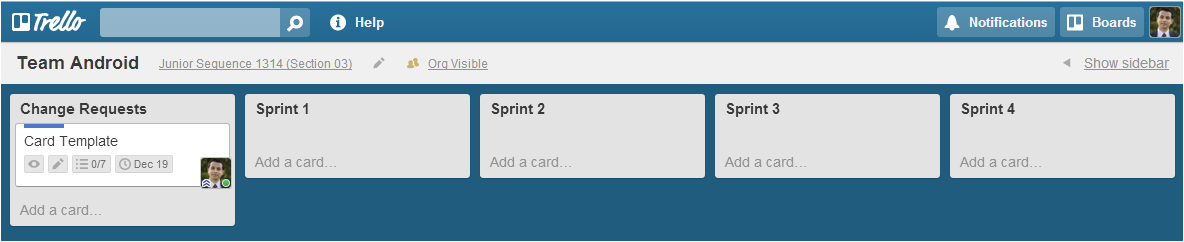 A Feature (Trello Card)
Product Backlog
8
Feature description
Title of the Feature
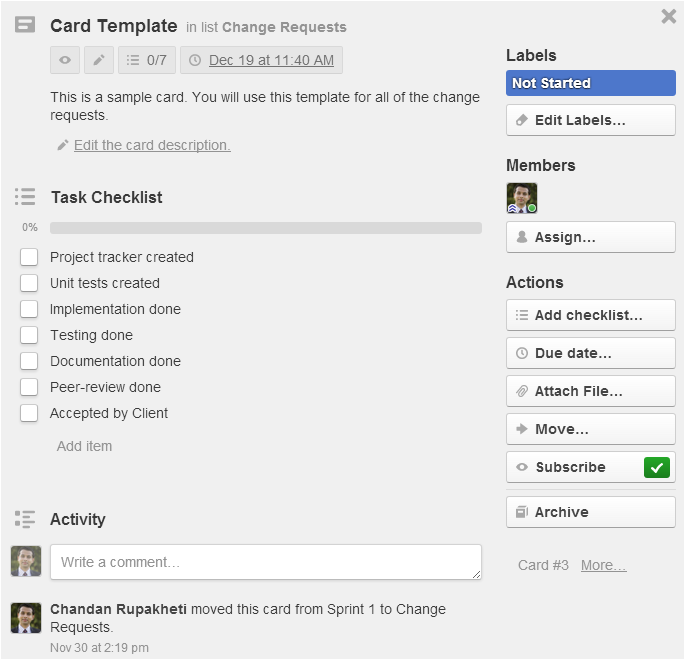 Work flow:
check them
as you go
Cards
can be 
assigned
Use due 
date
of the Sprint
Subscribe
for getting
notifications
Log each activity here.
Discuss and associate 
project artifacts to this
card.
9
Use labels to color-code the cards for quickly assessing the overall status of a Sprint
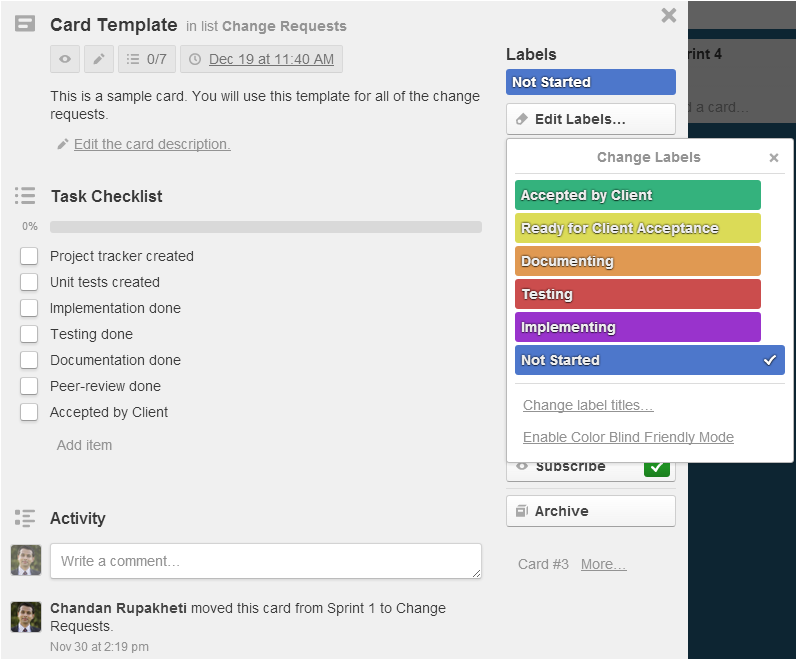 10